نخستین همایش بهره وری  و بهینه سازی مصرف در نظام سلامت
8 خرداد 1402، دانشگاه علوم پزشکی تبریز
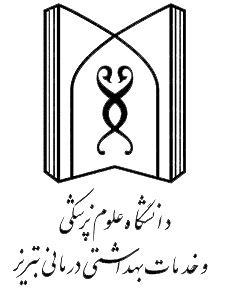 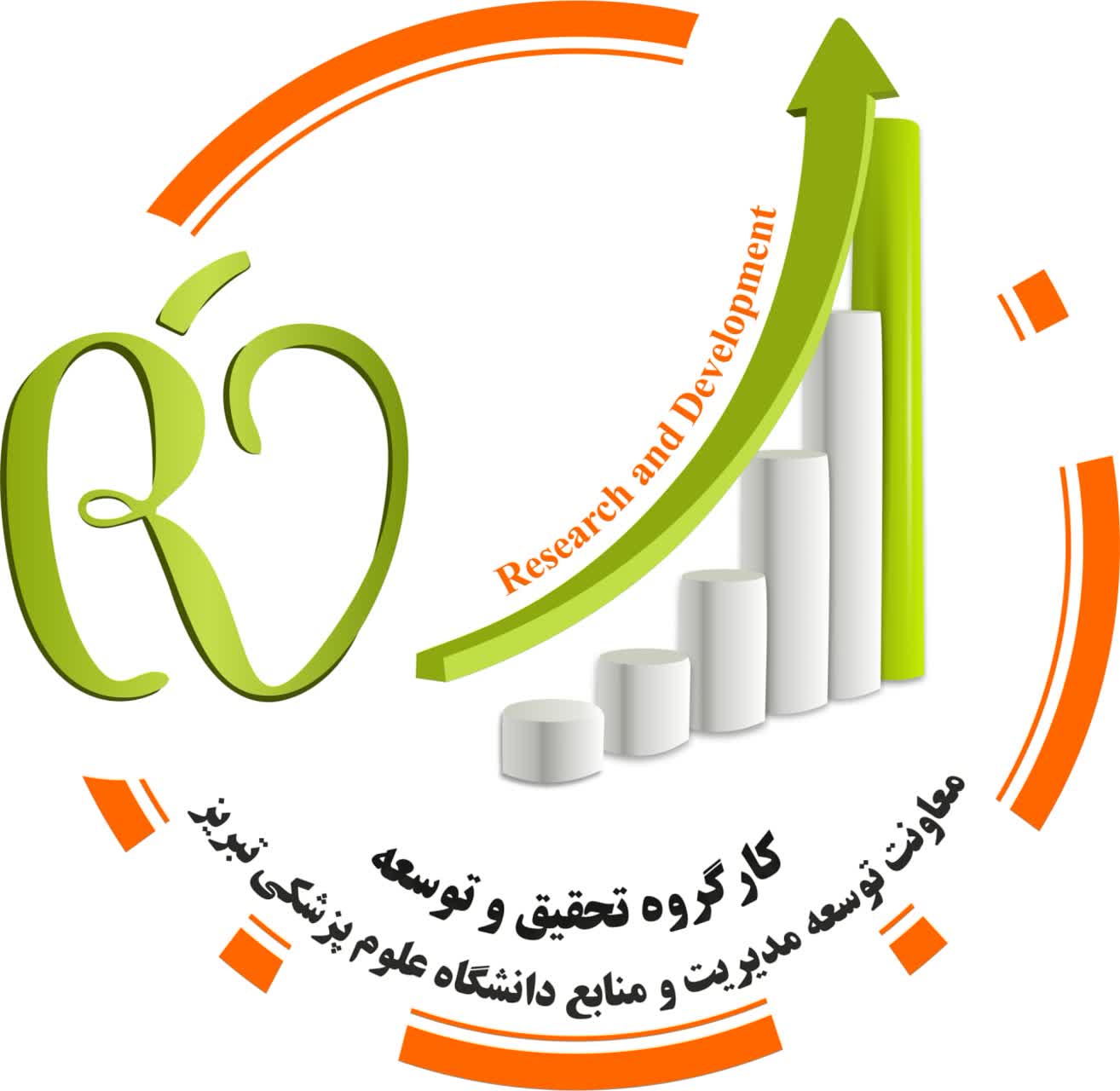 عنوان مقاله:
نام و نام خانوادگی ارائه دهندگان
سمت و محل کار
ایمیل و شماره تماس مجری
نتایج و بحث
نتیجه گیری
منابع
مقدمه و روش کار
چکیده